Diagnosability under Weak Fairness
Vasileios Germanos1, Stefan Haar2, 
Victor Khomenko1, and Stefan Schwoon2

   1School of Computing Science, Newcastle University, UK
2INRIA & LSV (ENS Cachan & CNRS), France
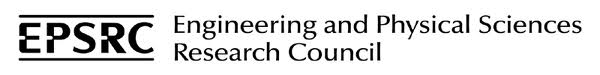 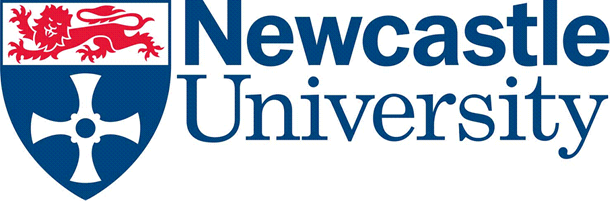 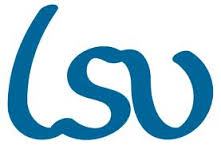 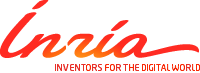 diagnosis
Diagnosis
observations
system
actions
faults
detection, localisation 
and identification 
of faults
2 /23
Diagnosability
Diagnosability:  the possibility of detecting faults by monitoring the visible behaviour of the system, i.e. a system is diagnosable if an occurrence of a fault can be eventually detected by the observer
A verifiable property of a system
3 /23
Witness of diagnosability violation
aaXcdacYddeaaZcc…
no fault
Infinite executions
XYZ…
ccaXdYfadeaaaZee…
4 /23
System model & example
Labelled Petri net: ℓ : T → O  {}
Set of faults F  T
Assumptions:
ℓ(F)={}
no deadlocks/divergence
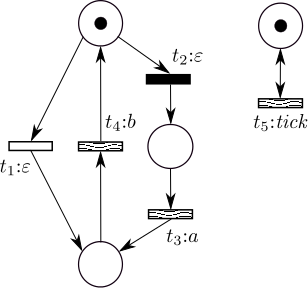 5 /23
[Speaker Notes: White – unobservable
Black – fault
Shaded – observable
Divergence: infinite execution of hidden transitions]
Witness of undiagnosability
t5
t5
t5
t5
t5
t5
t2
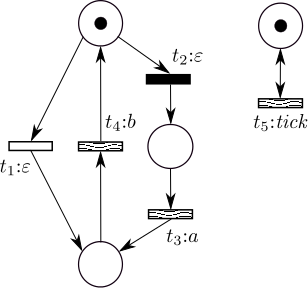 t2t5ω contains a fault, but cannot be distinguished from t5ω because t3 can be perpetually ignored
Becomes diagnosable if t5 is removed
Pathology: unrelated concurrent activity makes a PN undiagnosable!
6/23
Weak Fairness (WF)
Some transitions can be declared WF
A WF transition cannot stay perpetually enabled, it must eventually either fire or become disabled by another transition (c.f. W. Vogler)
Hence some infinite executions (those that perpetually enable some WF transition) are considered invalid and removed from the semantics of PN
7 /23
Fixing diagnosability with WF
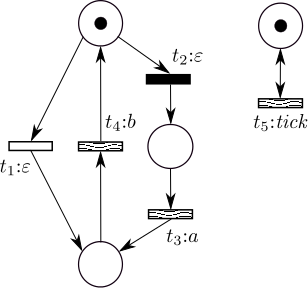 WF
The diagnosability violation witness (t2t5ω, t5ω) is now invalid because t2t5ω perpetually enables t3
8 /23
Naïve definition of WF diagnosability
Idea: Require that the executions forming a witness of diagnosability violation are WF
Doesn’t work 
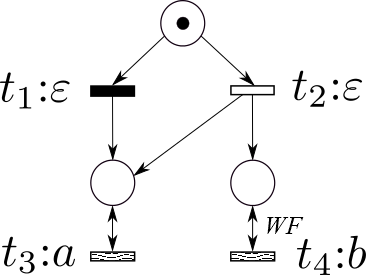 The infinite trace aω must be observed for positively concluding that the fault 
has occurred!
9 /23
Weakly fair diagnosability
σ
∞WF
ρ
∞WF
10 /23
Witness of WF-undiagnosability
No natural notion in general case
For the case of a bounded PN:
σ
∞WF
ρ
not necessarily WF!
no fault
∞
no fault
∞WF
11 /23
[Speaker Notes: A pair of infinite executions is called witness when a WF infinite execution σ contains a fault and every finite prefix, of infinite execution which not necessarily WF,
Can continue as a WF infinite execution without fault.]
Witness of WF-undiagnosability
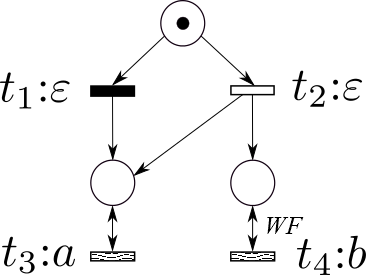 12/15
Special case for WF-diagnosability
Can simplify the notion of witness for non-WF faults:
σ
∞WF
ρ
not necessarily WF!
no fault
∞
13 /23
Verification of WF-diagnosability
Assume bounded LPN with non-WF faults
Construct another bounded LPN called verifier, which
   consists of the fault tracking net.
Check a fixed LTL-X property on WF executions of verifier
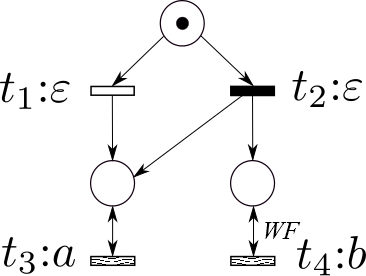 14 /23
Fault tracking net Nft
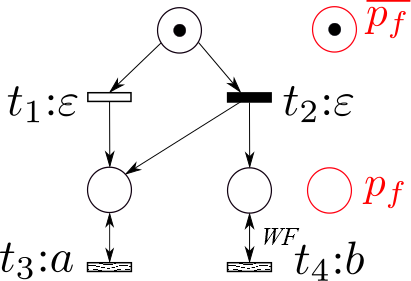 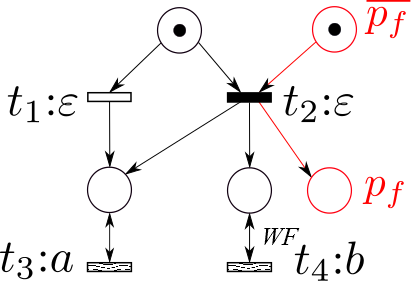 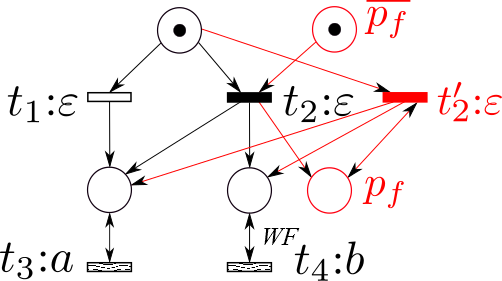 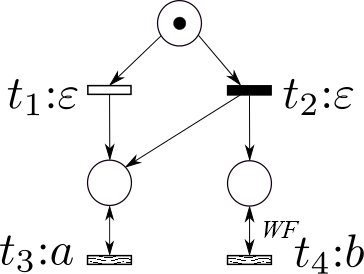 15 /23
Verifier
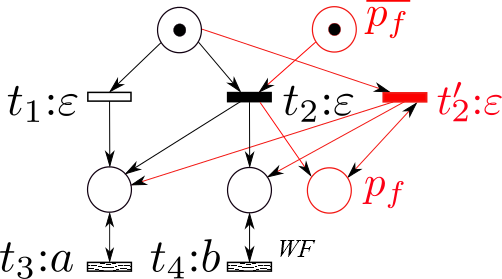 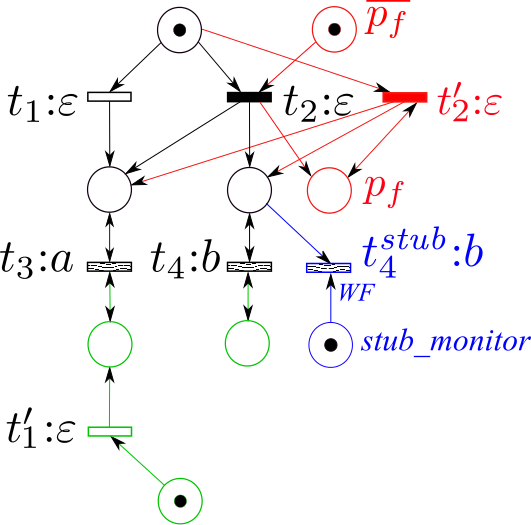 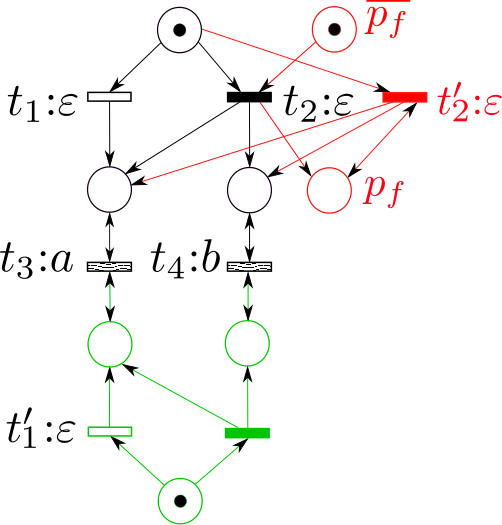 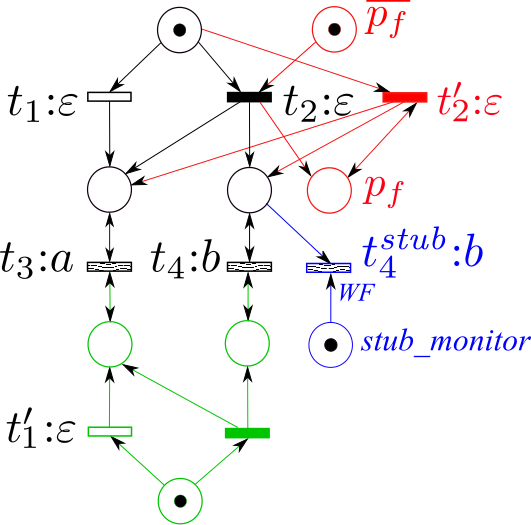 16 /23
Advantages of the method
Any PN model checker supporting WF and LTL-X can be used
Can exploit the modular structure of the verifier (it is a synchronous product of two nets)
Can easily be extended to high-level PNs
17 /23
COMMBOX benchmark (high-level PN)
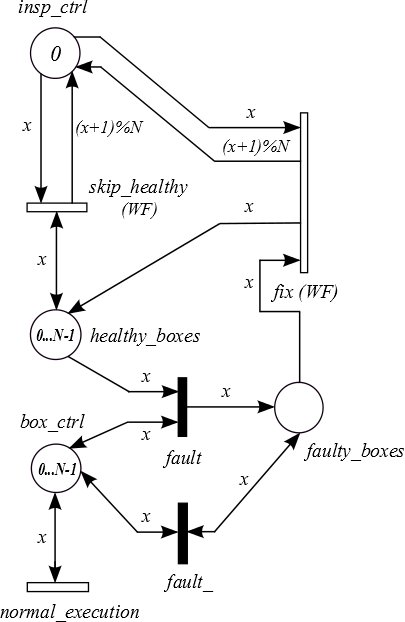 Inspector
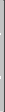 Commutator
boxes
18 /23
[Speaker Notes: The inspector run around the commutator boxes and checks/fixes possible faults]
COMMBOX verifier (high-level PN)
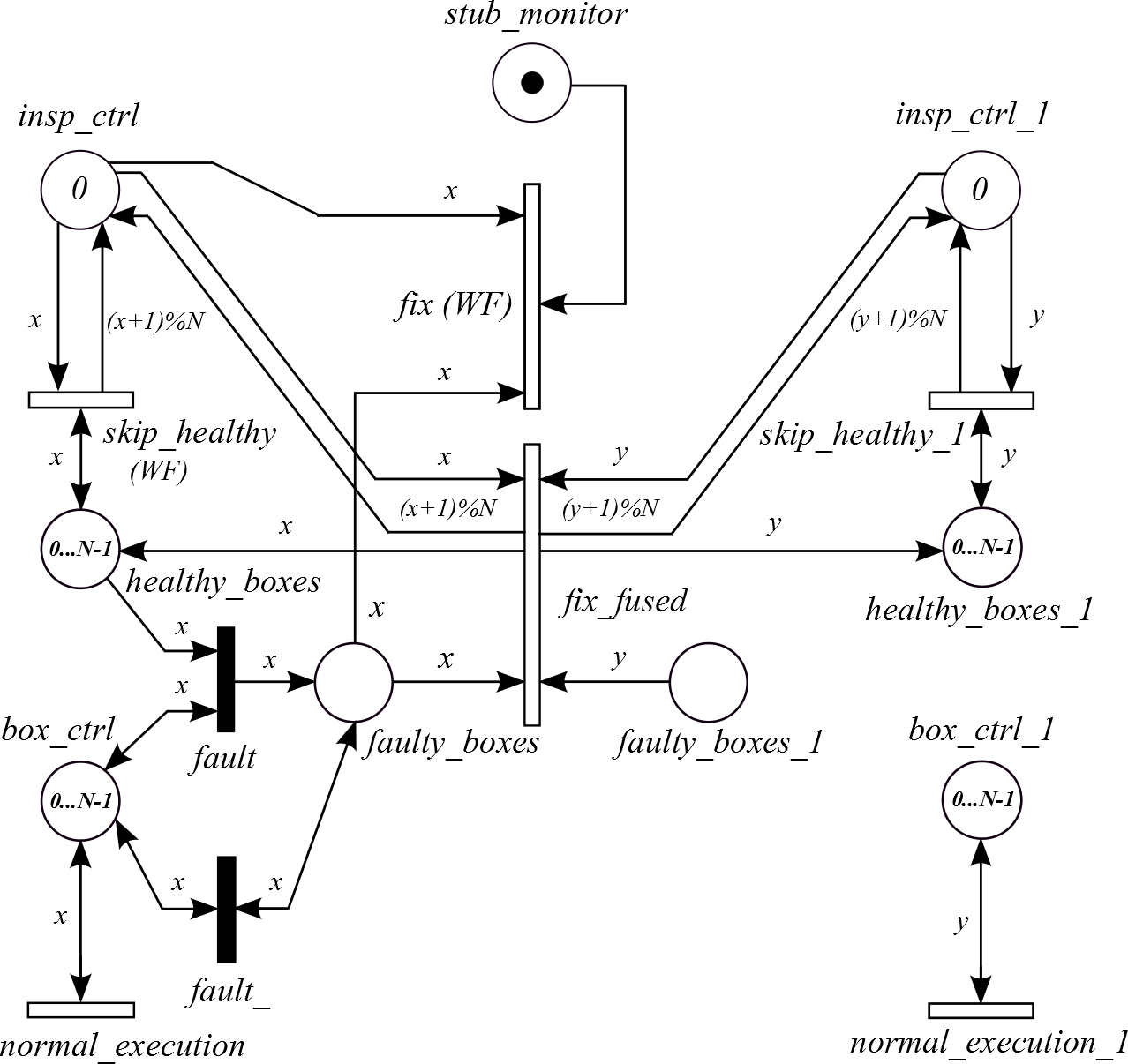 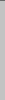 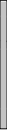 19 /23
COMMBOXTECH benchmark (high-level PN)
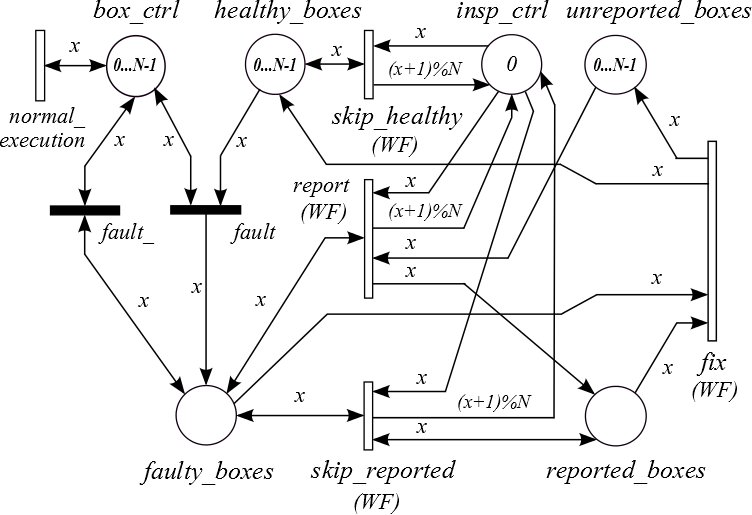 Commutator
boxes
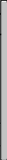 Technician
Inspector
20 /23
Experimental results (MARIA tool)
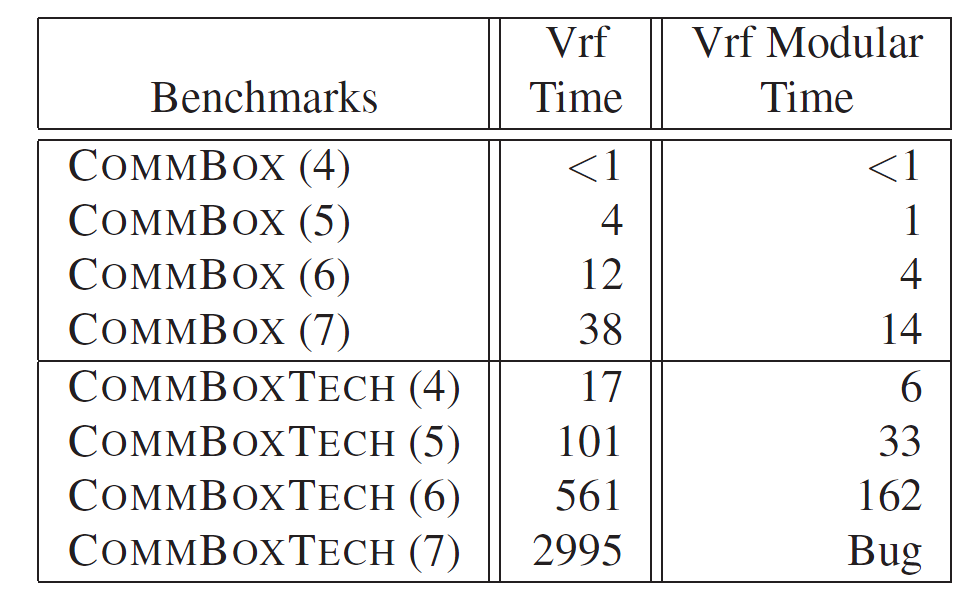 21 /23
Experimental results: summary
No benchmarks – had to create our own
No tools to compare with
Verification is feasible and efficient
Also verified that WF is essential here – dropping WF constraints results in loss of diagnosability
except for skip_reported in CommBoxTech
22 /23
Conclusions
WF helps – more systems become diagnosable!
Corrected the notion of WF-diagnosability
Notion of a witness for the bounded PN, which can be simplified for the non-WF faults
Method for verifying WF-diagnosability by reduction to LTL-X
Scalable benchmarks and experimental evaluation
23 /23
Thank you!
Any questions?
24/23